Антарктида
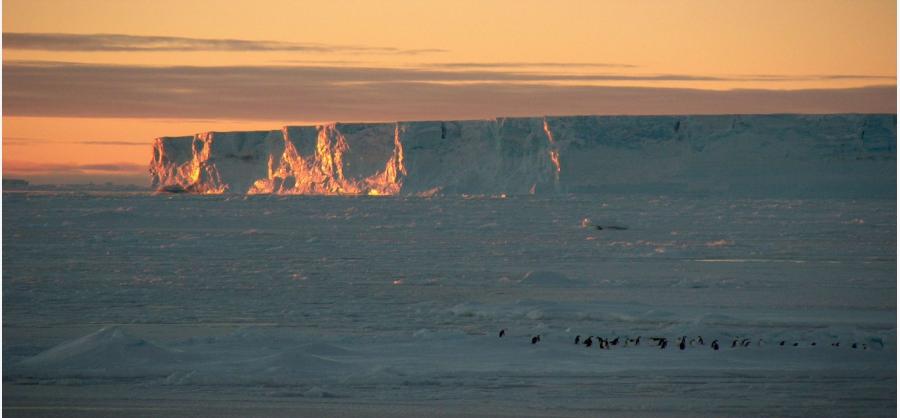 Тема урока «Антарктида: открытие и исследование, географическое положение»
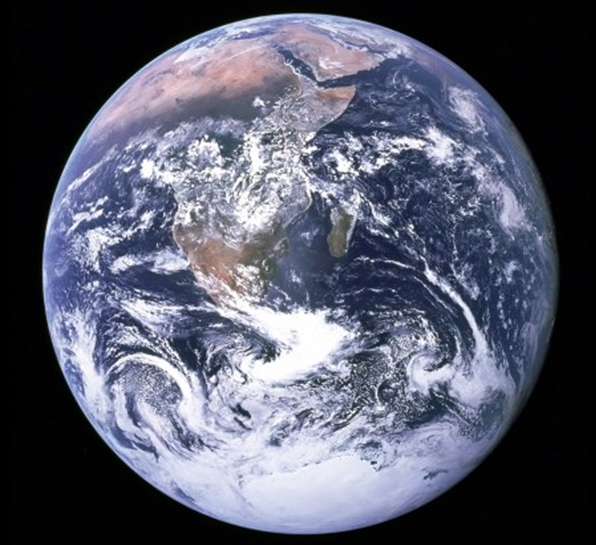 Антаркти́да - континент, расположенный на самом юге Земли, центр Антарктиды примерно совпадает с южным географическим полюсом. Антарктиду омывают воды Южного океана.
Площадь континента составляет около 14 107 000 км² (из них шельфовые ледники - 930 000 км², острова - 75 500 км²).
Антарктидой называют также часть света, состоящую из материка Антарктиды и прилегающих островов.
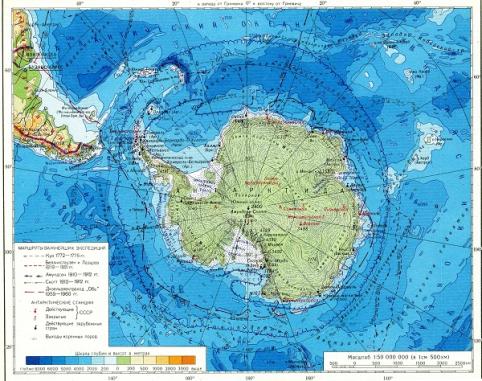 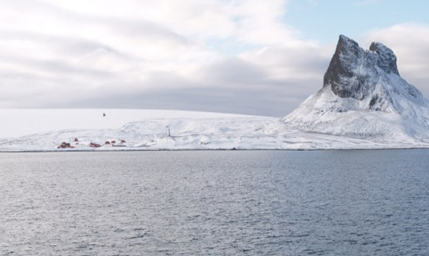 Каждый из нас имеет свое представление об этом материке: далекий край вечной зимы, скованный льдами загадочный материк…
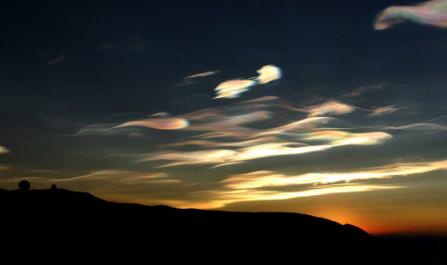 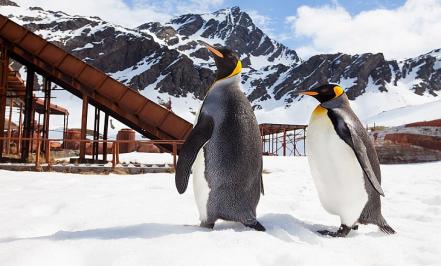 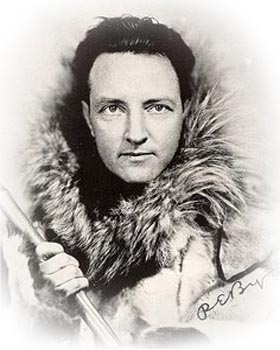 Американский исследователь Антарктиды Ричард Бэрд (1947г) так писал о ней: «На краю нашей планеты лежит, как спящая принцесса, земля, закованная в голубое.  Зловеща и прекрасна, она лежит в своей морозной дремоте, в складках мантии снега, светящегося аметистами и изумрудами льдов. Она спит в ледяных переливах гало Луны  и Солнца, и ее горизонты окрашены розовыми, голубыми, золотыми и зелеными тонами пастели … Такова Антарктида – материк, по площади почти равный Южной Америке, внутренние области которого нам известны фактически меньше, чем освещенная сторона Луны».
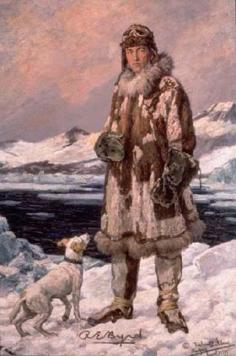 Предположения о существовании Антарктиды высказывали еще древние ученые. Дж. Кук не однократно пересекал Южный полярный круг, но суровые условия Антарктики не дали ему пройти к материку. Вот , как он говорил: «Земли, которые могут находиться на юге, никогда не будут исследованы… эта страна обречена природой на вечный холод».
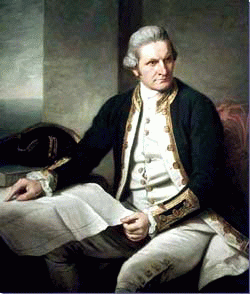 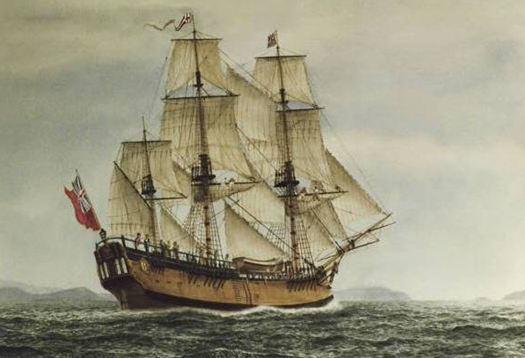 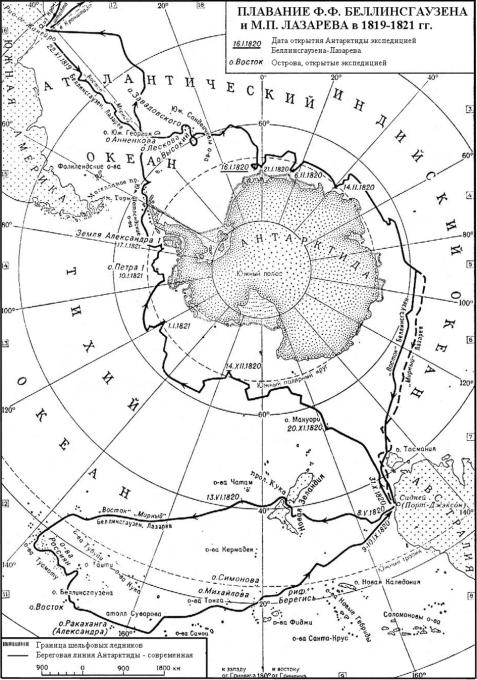 Антарктида была открыта 16 (28) января 1820 года русской экспедицией под руководством Фаддея Беллинсгаузена и Михаила Лазарева, которые на шлюпах «Восток» и «Мирный» подошли к ней в точке  69°21′ ю. ш. 2°14′ з. д.
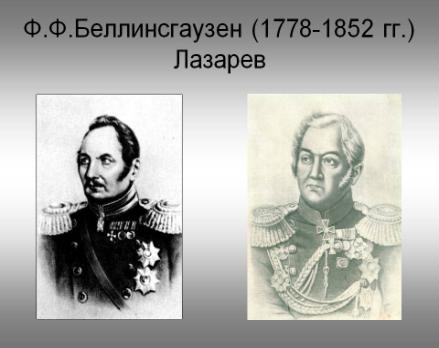 Роберт Скотт
Руаль Амундсен
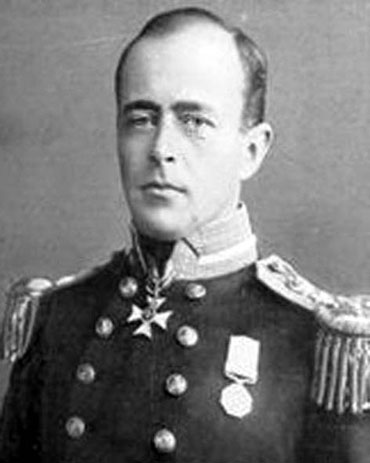 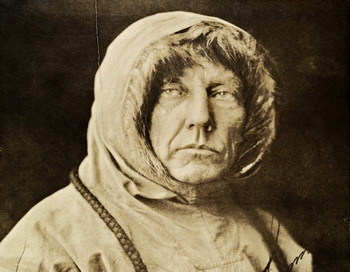 Покорители Южного полюса
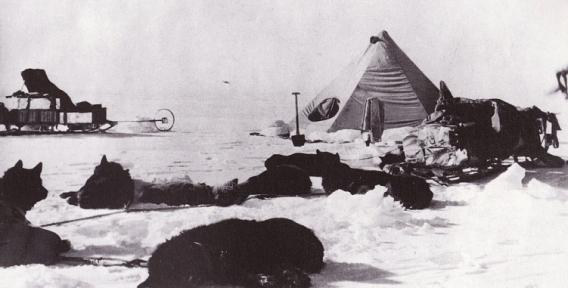 сила и отвага
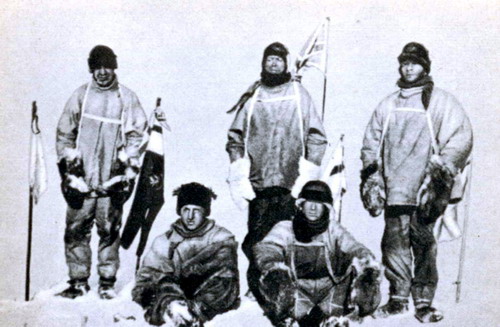 в трудных условиях
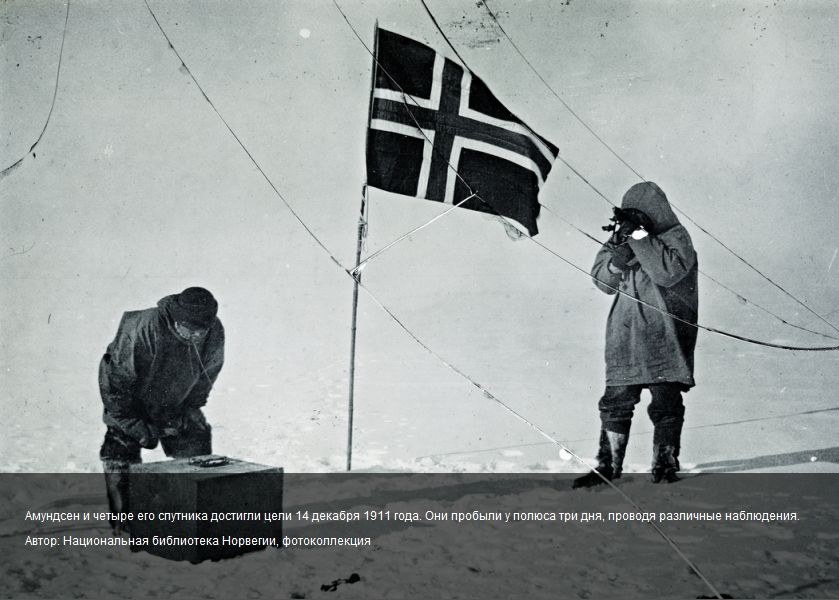 Антарктида – континент науки и мира
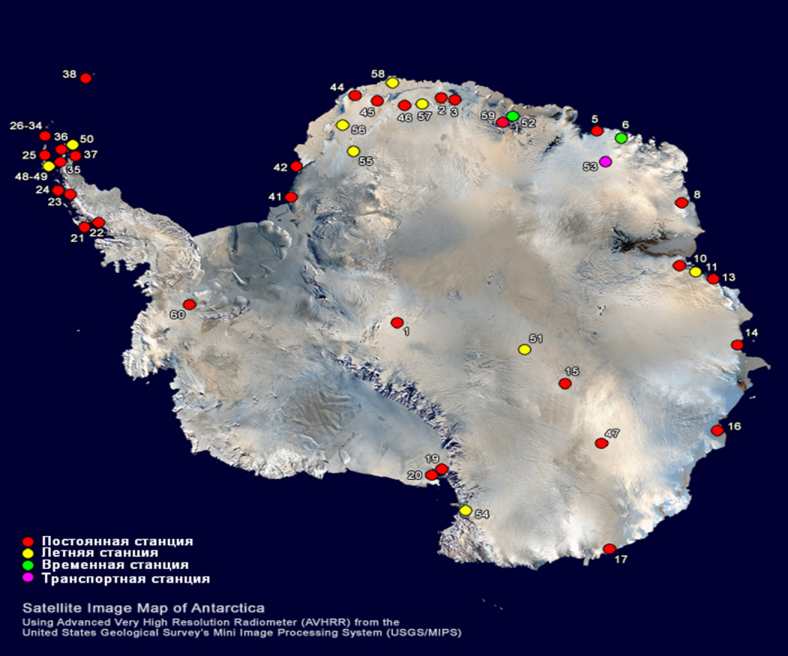 Антарктида не принадлежит ни одному государству. Разрешена только научная деятельность.
	Размещение военных объектов, а также заход боевых кораблей и вооружённых судов южнее 60-го градуса южной широты запрещены.
	В 1980-е годы Антарктиду объявили ещё и безъядерной зоной, что исключило появление в её водах судов-атомоходов, а на материке — атомных энергоблоков.
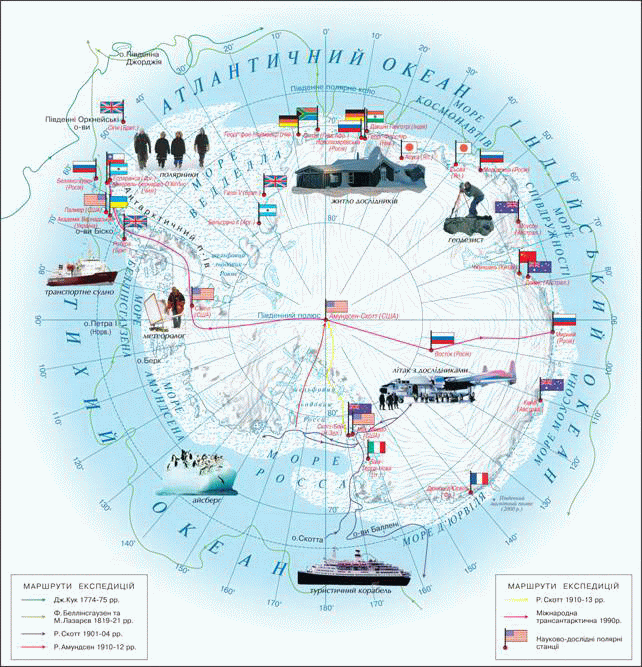 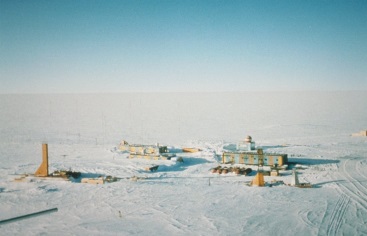 Полярная станция «Восток»
Полярная станция «Мирный»
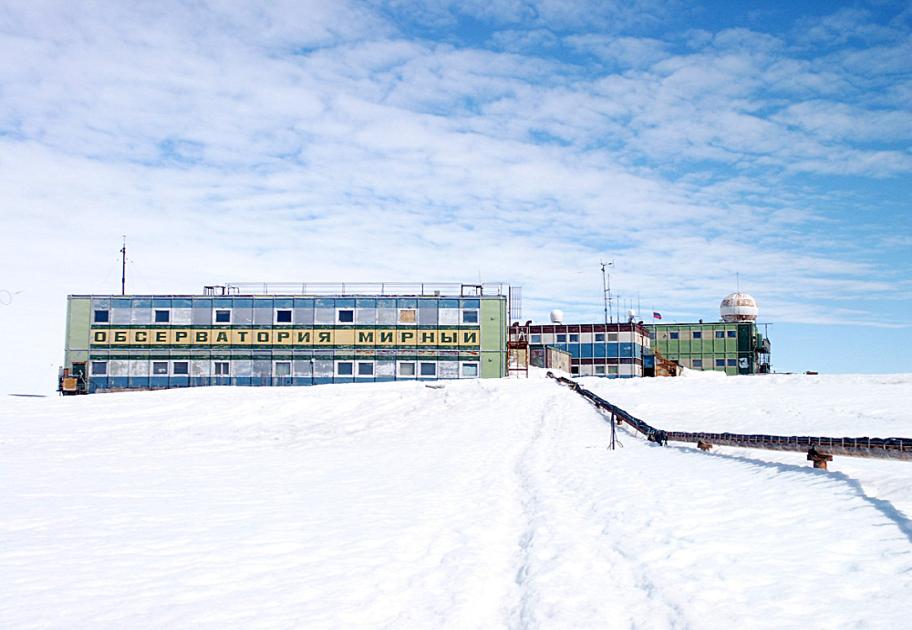 Географическое положение Антарктиды уникально - больше нет ни одного материка на Земле, который бы полностью располагался в полярной области планеты.
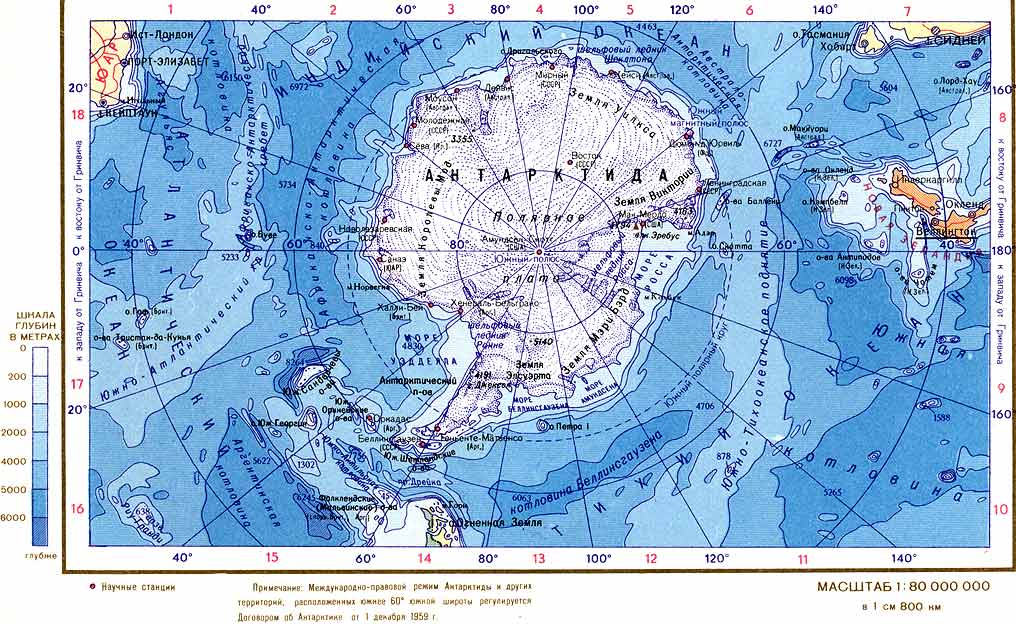 Такое расположение и привело к возникновению на материке постоянного покровного оледенения и очень тяжелых климатических условий.
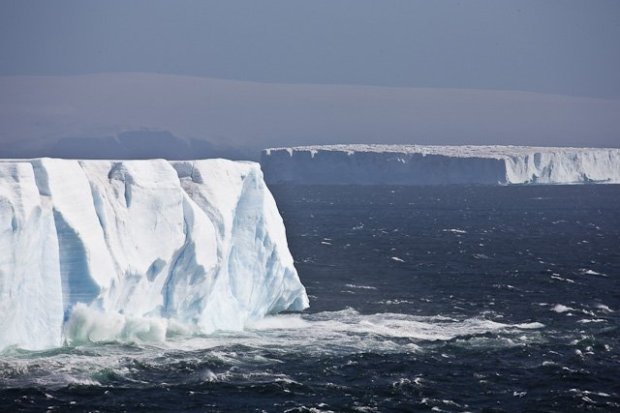 Площадь Антарктиды 14 миллионов кв. км.
мыс Сифре 63° ю. ш., 57° в.д.
5700 км.
Задание: на контурной карте отметить: омывающие океаны, моря                     (Атлантический, Индийский, Тихий, Уэделла, море Амудсена, море Росса);  Антарктический полуостров;  Координаты крайней точки (63 ю.ш. 58 з.д.), Южный полюс.
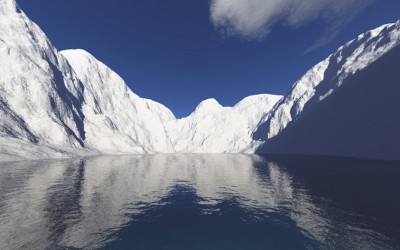 Закрепление :
1. Кто пытался достигнуть берегов Антарктиды? Почему не получилось?
2. Кто и когда открыл Антарктиду?
3. Кто открыл Южный полюс?
4. Особенности географического положения Антарктиды?
5.  Обитаема ли Антарктида? Чем занимается человек на ней?
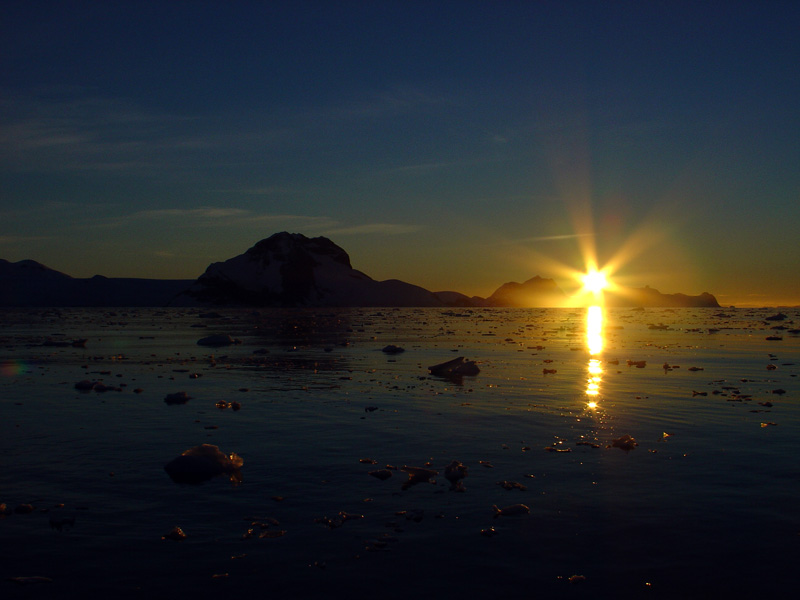 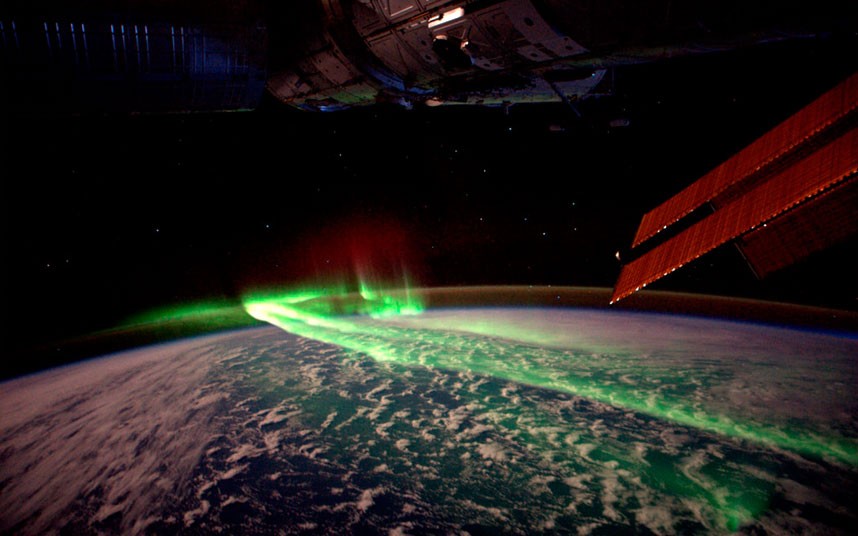 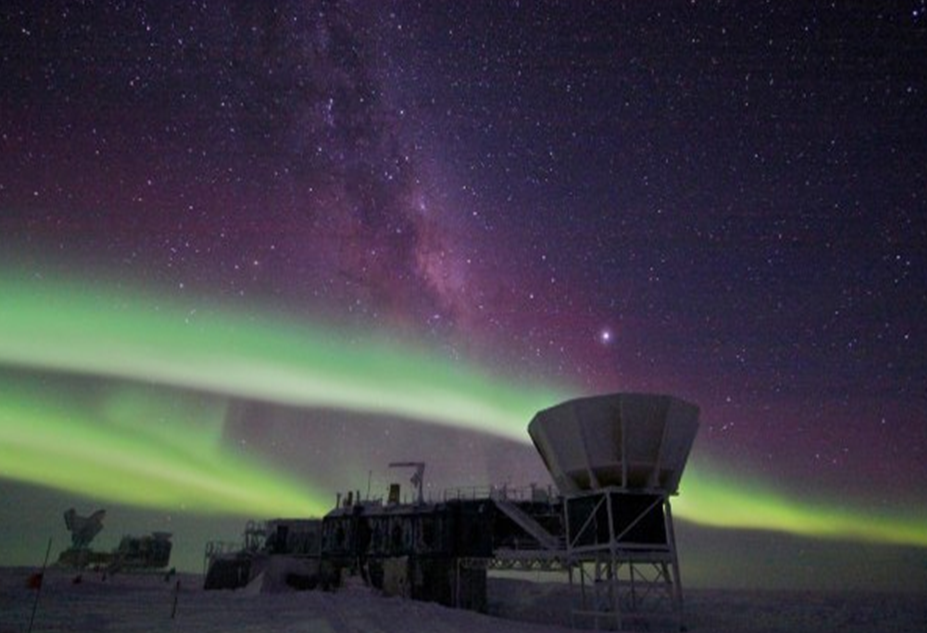 Домашнее задание: 
-параграф 48;
-подготовить репортаж об одной из  станций Антарктиды; 
-подготовить сообщение о животных материка.
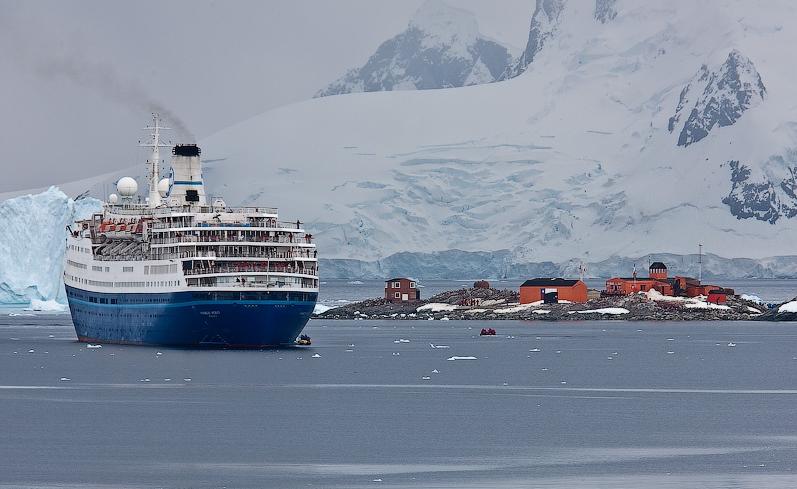 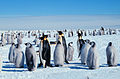 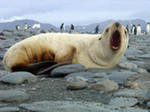 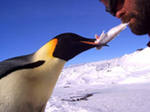 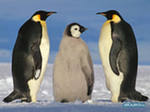 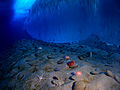 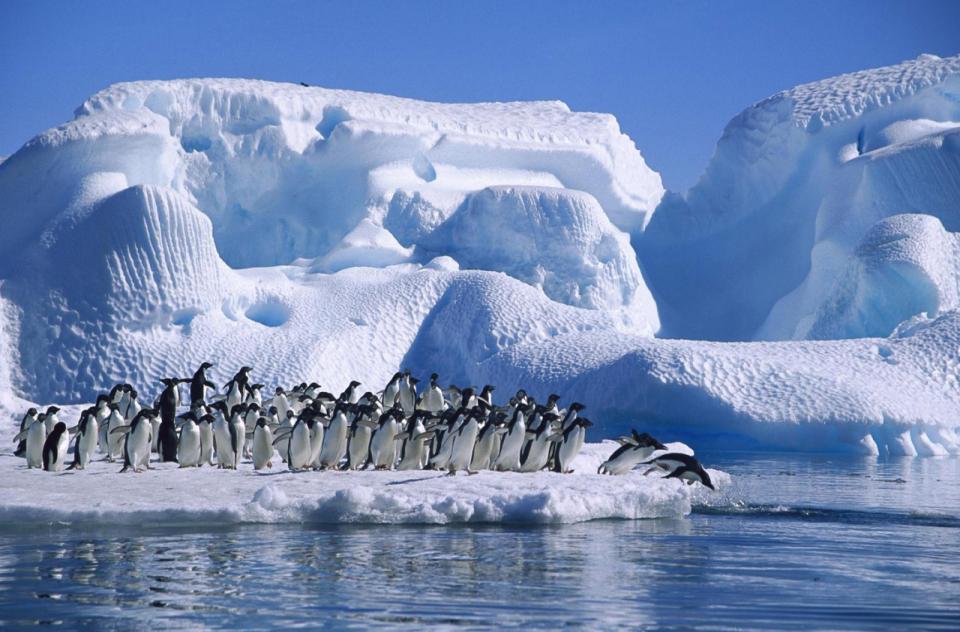